Séance de bibliographie « ViroTeam »
Epidémiologie
Dr Cédric Arvieux – CHU de Rennes
Prévalence du VIH en 2013*
24 800 non diagnostiquées

Répartition populationnelle
Hommes : 70%
Facteurs de risque
HSH : 40 %
Hétérosexuels (hommes et femmes) français : 20%
Hétérosexuels (hommes et femmes) étrangers : 40%
UDI : <2%
153 000 PVVIH en France
Prévalence globale 0,4%
Répartition populationnelle
Hommes : 70%
Facteurs de risque
HSH : 1/3
Hétérosexuels (hommes et femmes) français : 30%
Hétérosexuels (hommes et femmes) étrangers : 20%
UDI : 10%
* Résultats provisoires
Virginie Supervie - UMR S 1136, Inserm, UPMC, Paris  - SFLS – Montpellier, 7 octobre 2016
Virginie Supervie - UMR S 1136, Inserm, UPMC, Paris  - SFLS – Montpellier, 7 octobre 2016
Cascade de la prise en charge en France en 2013*
153 000
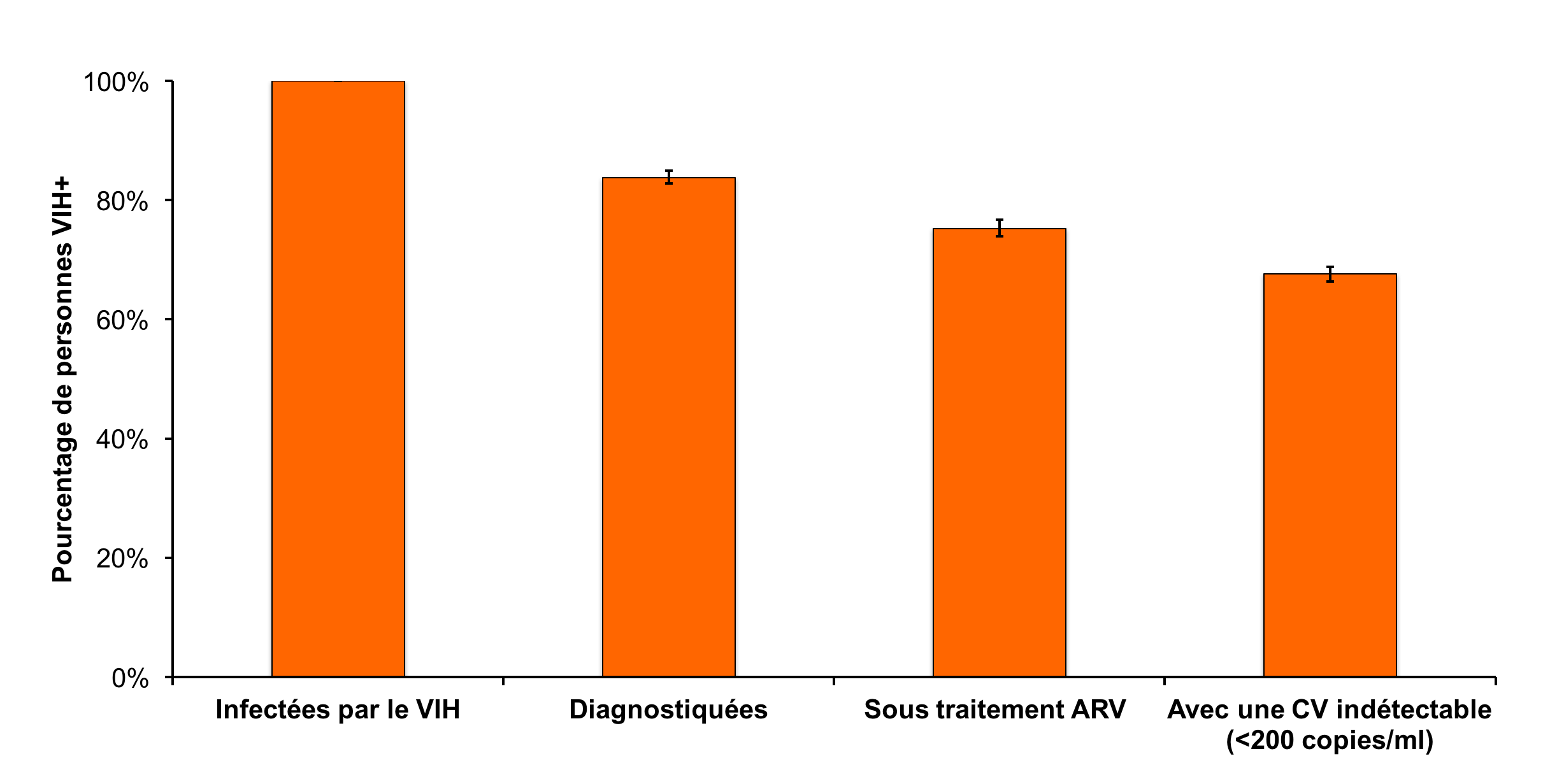 84%
75%
84%
68%
+ 12 % en 3 ans
90%
90%
* Résultats provisoires
Virginie Supervie - UMR S 1136, Inserm, UPMC, Paris  - SFLS – Montpellier, 7 octobre 2016
Temps médian en années entre les étapes de la prise en charge du VIH en France en 2013*
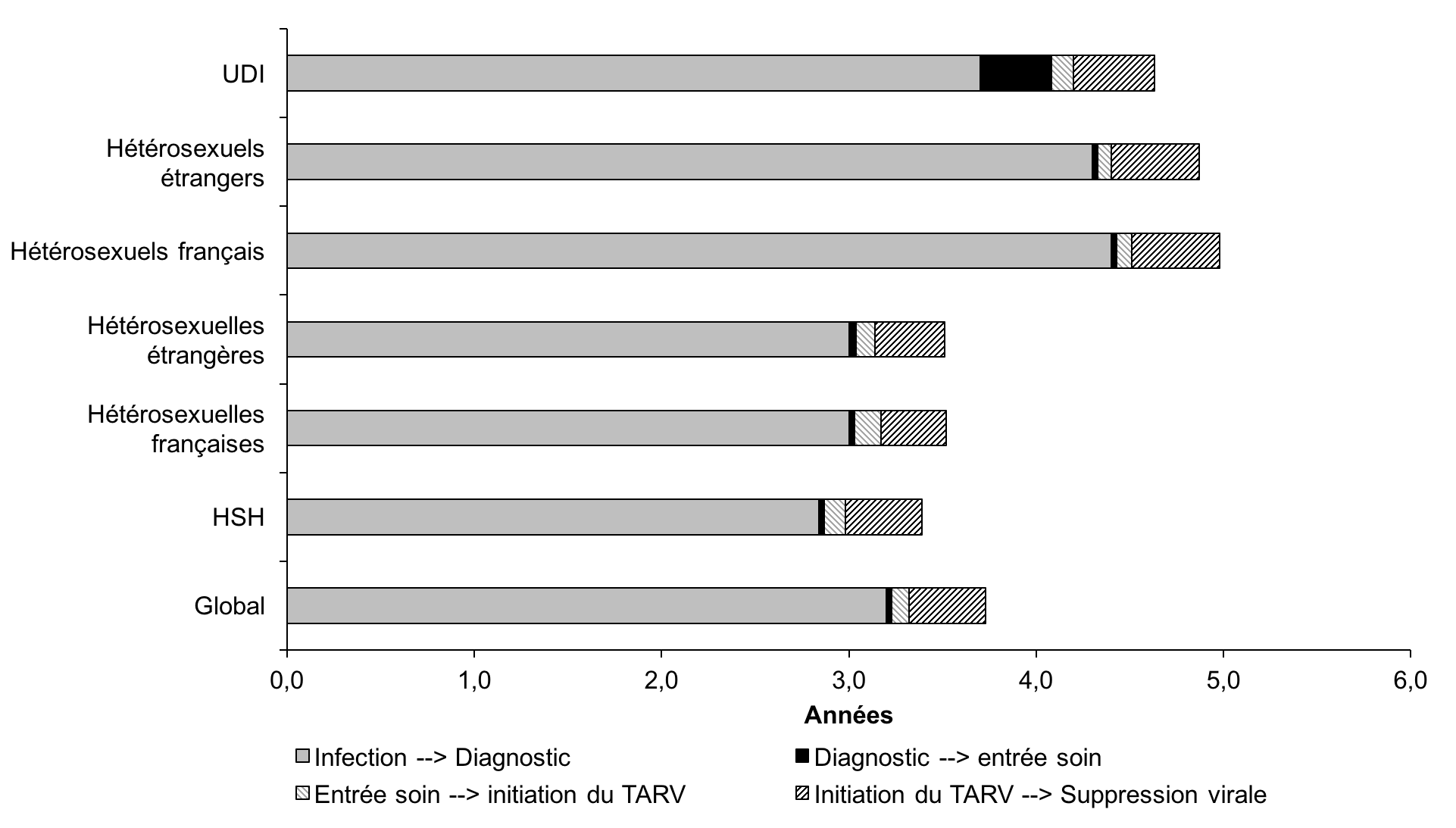 0,4
0,1
3,7
0,4
0,1
0,5
4,3
0,1
0,5
4,4
0,1
0,4
3,0
délais entre entrée dans le soin et initiation du TARV depuis 2010
0,1
3,0
0,4
0,1
0,4
2,8
0,1
3,2
0,4
* Résultats provisoires
Virginie Supervie - UMR S 1136, Inserm, UPMC, Paris  - SFLS – Montpellier, 7 octobre 2016
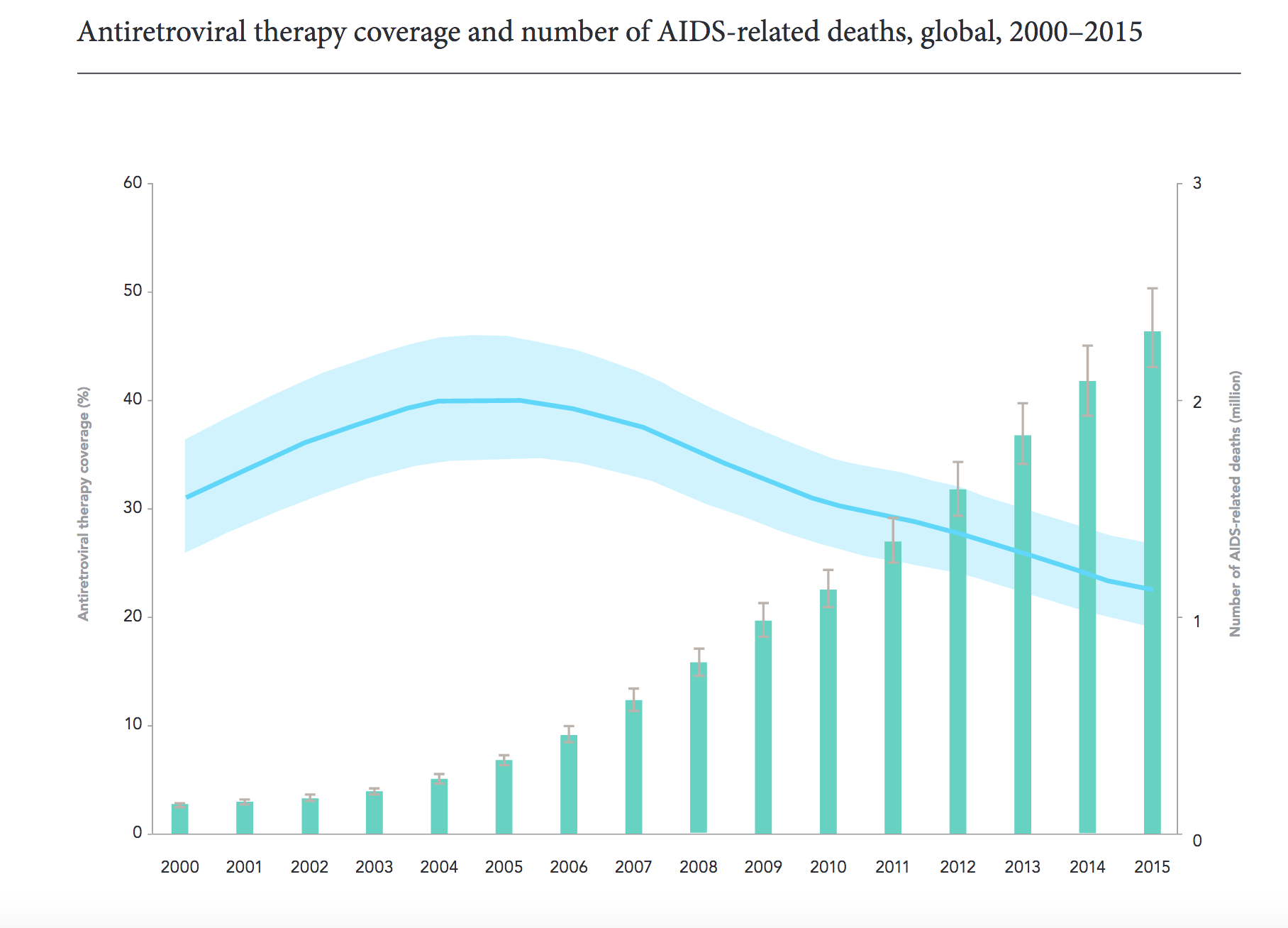 UNAIDS global report 2016 – 31 mai 2016 - http://www.unaids.org/sites/default/files/media_asset/global-AIDS-update-2016_en.pdf
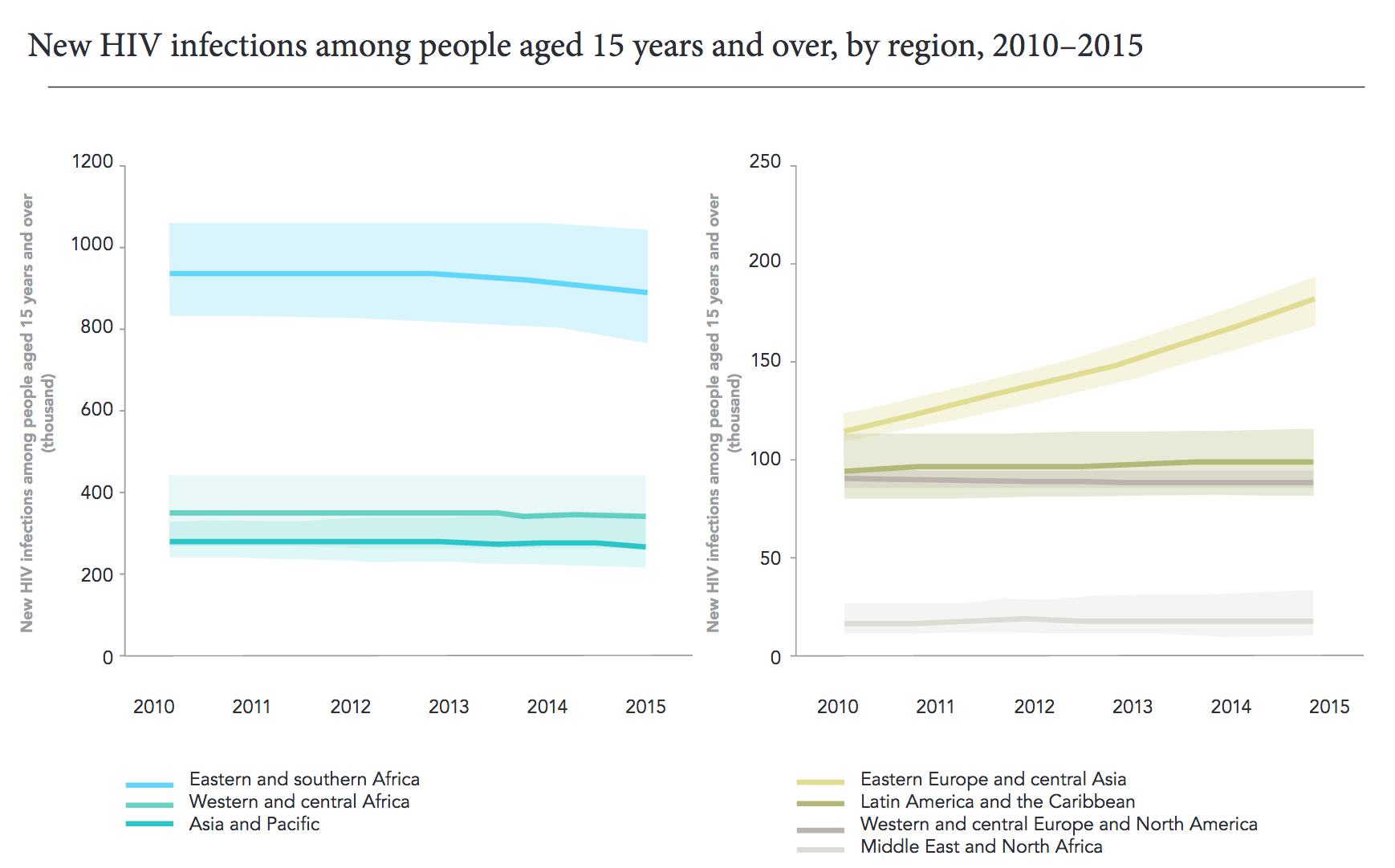 UNAIDS global report 2016 – 31 mai 2016 - http://www.unaids.org/sites/default/files/media_asset/global-AIDS-update-2016_en.pdf
[Speaker Notes: 1.8 million d’injecteurs de drogue en Russie en 2012 selon une étude parue dans le Lancet.]